2022
Business Powerpoint
PANTONE 17-3938 Very Peri, a dynamic periwinkle blue hue with a vivifying violet red undertone blends the faithfulness and constancy of blue with the energy and excitement of red.
Contents
1
2
3
4
Part 1
Part 2
Part 3
Part 4
Text here
Text here
Text here
Text here
1
Part 1
OA World - Best Partnerin Digital Transformation
Part 1
2020
2021
2022
Part 1
A. Let's Go Green Together
B. Let's Go Green Together
C. Let's Go Green Together
D. Let's Go Green Together
Part 1
Text here
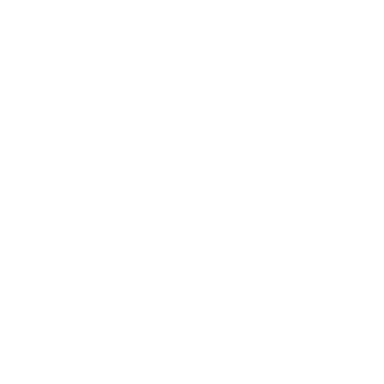 PANTONE 17-3938 Very Peri
Smart Printing
Smart Printing
Smart Printing
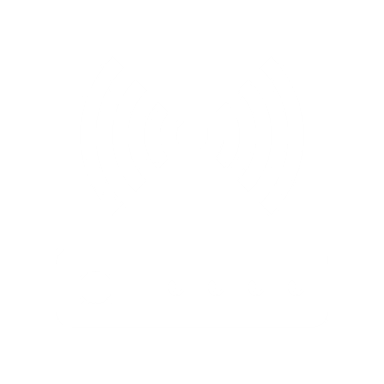 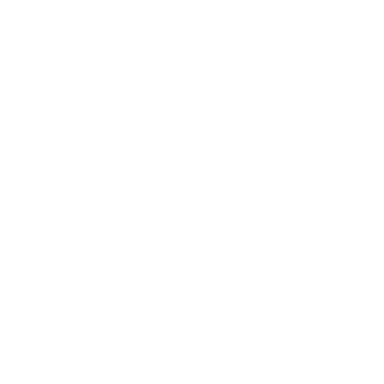 Part 1
Text here
Text here
Text here
PANTONE 17-3938 Very Peri
PANTONE 17-3938 Very Peri
PANTONE 17-3938 Very Peri
2
Part 2
OA World - Best Partnerin Digital Transformation
Thanks
oa-world.com.tw